Informationen für Studienanfänger RomanistikEinführungsveranstaltung am 11.10.17
Bachelor of ArtsBachelor of Education
Französisch
Spanisch
Italienisch
Portugiesisch
Gesonderte Veranstaltungen
Rumänisch
M. Ed. / Erweiterungsprüfung
M. A. Romanistik interkulturell
Infos persönlichund online
Ihre Ansprechpartner imStudienbüro Romanistik
Studienfachberatung
Alle wichtigen Informationen finden Sie über unsere Homepagewww.romanistik.uni-mainz.de/
Prüfungsordnungen, Modulhandbücher und Studienverlaufspläne hier
Diese Präsentation steht hier zum Herunterladen bereit:www.romanistik.uni-mainz.de/romsem/einfuehrung.ppt
Studieninhalte
Mündliche und schriftliche Kommunikation (Sprachpraxis)
Sprachwissenschaft
Literaturwissenschaft
Kulturwissenschaft
B.Ed: Fachdidaktik
Modul 1
Modul 3
Modul 4
Modul 5
Was muss ich im 1. Semester belegen?
Bachelor of Education:
Modul 1: Ü Phonetik + Ü Grammatik 1 (Voraussetzung: Eingangstest)
Modul 3: 
VL Einführung in die Sprachwissenschaft für Romanisten
PS 1 Einführung in die franz./ital./span. Sprachwissenschaft
Was muss ich im 1. Sem. belegen ? (II)
Bachelor of Arts Kernfach:
Modul 1: Ü Phonetik + Ü Grammatik 1 (Voraussetzung: Eingangstest)
Modul 3: 
VL Einführung in die Sprachwissenschaft für Romanisten
PS 1 Einführung in die frz./it./span. Sprachwissenschaft
Modul 4 (Voraussetzung: Eingangstest) 
VL + Ü Einführung in die Literaturgeschichte
PS 1 Einführung in die frz./it./span. Literaturwissenschaft
Was muss ich im 1. Semester belegen ? (IIIa)
Bachelor of Arts Beifach (Romanisten):
Modul 1: Ü Phonetik + Ü Grammatik 1 (Voraussetzung: Eingangstest)
Modul 5: 
VL + Ü Einführung in die frz./it./span. Kulturwissenschaft
Ü Fachmedienkompetenz
Was muss ich im 1. Semester belegen? (IIIb)
Bachelor of Arts (Nichtromanisten):
Modul 1: Ü Phonetik + Ü Grammatik 1 (Voraussetzung: Eingangstest)
Modul 5: 
VL + Ü Einführung in die frz./it./span. Kulturwissenschaft
Ü Fachmedienkompetenz
Kursanmeldung
obligatorische Anmeldung 
für alle Lehrveranstaltungen 
und den Eingangstest (Kurs)
 https://jogustine.uni-mainz.de/ 
ZDV- Benutzernamen und Passwort
TAN für Prüfungsanmeldung
Fristen für Kursanmeldung
Phase 2: bis Do 12.10.17 - 13:00 Uhr
Phase 3: Mo, 16.10.17 – 13:00 Uhr 
                   bis Fr, 20.10.17 - 21:00 Uhr
Systemnachrichten regelmäßig lesen oder Umleitung einrichten!
Fristen &Termine
Prüfungsanmeldung
Phonetik+Grammatik I  Modul 1
 Mündl. Kommunikation
obligatorische Anmeldung 
Für Modulteilprüfung (M1) 
und Modulprüfungen (M3, M4) 
Studienleistungensind ebenfalls anzumelden
Fristen für Prüfungsanmeldung
Montag, 08.01.2018 (13:00 Uhr) bis Montag, 22.01.2018 (13:00 Uhr)
nicht bestandene Prüfungenim Folgesemester anmelden & wiederholen,ohne neuerliche Kursanmeldung/-teilnahme
Grundlagen Sprachwiss.  Modul 3
E-Klausuren im WS 17/18 am  Fr 09.02.18
Grundlagen LitWiss.  Modul 4 (B.A. Kf)
Sprachpraktischer Eingangstest
= Voraussetzung für die Teilnahme an Kursen der Module 1 und 4
Niveau: Gemeinsamer Europäischer Referenzrahmen B1
jetzt zum Test und auch zu Kursen aus Modul 1 und evtl. 4 anmelden (sofern man mit Bestehen rechnet)
nach dem Test (Mittwoch) werden die Voraussetzungen überprüft	► automatische Abmeldung bei Nichtbestehen
Sprachpraktischer Eingangstest II
Anmeldung an der Lernplattform ILIAS
Profil anpassen (E-Mail!)
Probetest Fr – Sp – It 
Lernmodul für Eingangstest Spanisch
Merkblatt lesen
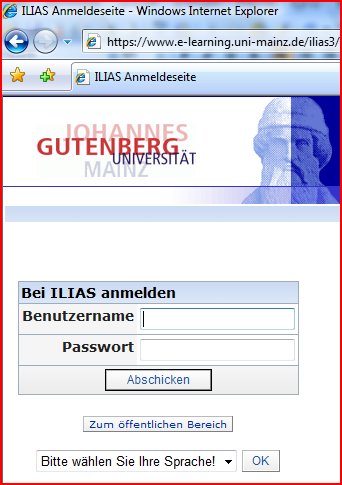 Nur wenn noch kein ZDV- Account: Benutzername: zdv_ersti_franPasswort: eingangstest
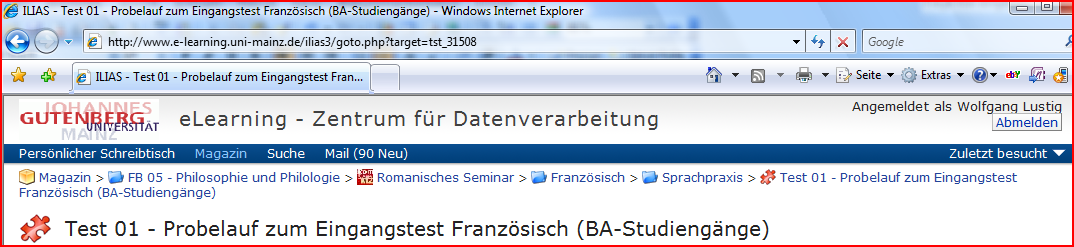 Sprachpraktischer Eingangstest III
Zeit und Ort:
Di 17.10.17, 13:30-16:30 Uhr „NatFak“, neben „Muschel“, Raum N 33
individueller Termin mit weiteren Infos wird am Wochenende mitgeteilt
Ergebnis ist nach Abschluss aller Klausuren online verfügbar,wenn Sie wieder Ihren Test aufrufen
auch vor bestandenem Test (Di vorm.) nehmen Sie schon an den gewählten Kursen teil
Eingangstest nicht bestanden?Überschneidungen?
bei Nichtbestehen, fehlenden Grundkenntnissen oder Überschneidungen können LV aus beschränkungsfreien Modulen (z.B. 3 oder 5) vorgezogen werden
Evtl. ist dafür die persönliche Anmeldung im Studienbüro nötig. Bitte nicht prophylaktisch zu diesen Kursen anmelden!
Anerkennung von auswärtigen Nachweisen
Befreiung vom Eingangstest nur aufgrund offizieller Diplome(bis Ende der 3. Anmeldephase, auch Muttersprachler)
Franz./Ital.: Dr. Bonnermeier
Span./Port.: Frau Simaei
auswärtige Studiennachweise:
Franz./Ital.: Dr. Thomaßen
Span./Port.: Dr. Blaser
Latinum
Latinum (B.Ed., EWP) (=5 Jahre Lateinunterricht oder Staatliche Ergänzungsprüfung)ist bis zum Ende des 4. Semesters vorzulegen
für alle Fächer bei Frau Simaei
im Bachelor of Arts (Kernfach, Beifach): kein Latinum erforderlich
Auslandsstudium
B.A. Kernfach / B.A. Beifach für Romanisten: verpflichtendes Auslandssemester im 4. oder 5. Semester (alternativ: Ersatzmodule)
B.Ed.: mindestens 3-monatiger Studienaufenthalt im Ausland oder Auslandssemester im 4./5. Semester
FAQ 1
Was passiert, wenn ich die Regelstudien-zeit im Bachelor (6 Sem.) überschreite?Eigentlich nichts. Nur die B.Ed.-Arbeit sollte bis zum 12. Semester angemeldet werden….Im Plan bleiben müssen nur BaföG-Empfänger
Darf ich vom Studienverlaufsplan abweichen? Wenn die Voraussetzungen erfüllt sind (Eingangstest, MSK2, Latinum), können Sie Kurse oder ganze Module vorziehen. Bitte lassen sie sich beraten!
Wen wie bei Problemen fragen?Ihre Studienfachberater, Studienmanager bzw. die Mitarbeiterinnen im StudienbüroBitte verwenden Sie für „dienstliche“ Mail Ihren Uni-Account, und geben Sie (am besten in Form einer Signatur) Ihren Studiengang und Ihre Matrikelnummer an, sowie das Modulstartsemester, wenn es um modulbezogene Anmeldungen geht. Anfragen von privaten Accounts ohne diese Angaben bergen ein Sicherheitsrisiko, verursachen einen erhöhten Arbeitsaufwand und können oft nur mit größerer Verzögerung bearbeitet werden. Uni-Mail hier:  https://mail.uni-mainz.de
FAQ 2
Was tun bei Kurs- und Prüfungsanmeldeproblemen? An- und Abmeldung sind nur in der Frist möglich, daher alle Probleme vor deren Ende klären!
Wie sieht es aus mit der Anwesenheitspflicht?  Mehr als zweimaliges Fehlen führt in der Regel (auch im Krankheitsfall) zum  Verlust des „aktiven“ Status. In Vorlesungen wird die Anwesenheit nicht kontrolliert. Der Stoff ist jedoch auch Gegenstand der Modulprüfung.
Wann und wie organisiere ich meinen Studienaufenthalt im Ausland?Normalerweise findet er im 4. oder 5. Semester  als Auslandsstudium statt. Bitte kommen Sie vorher in die Fachstudienberatung und nehmen Sie die Info-Angebote der Abteilung Internationales wahr. Im B.A. und wenn im B.Ed. Kurse anerkannt werden sollen, muss vorher ein Learning-Agreement abgeschlossen werden, sowie grundsätzlich bei Erasmus-Studienaufenthalten.
Weitere Fragen?
allgemeine Fragen: jetzt
fachspezifische Fragen werden in den sich anschließenden Einzelveranstaltungen beantwortet:
Französisch: hier
Spanisch: P XX
Italienisch: P 108
Portugiesisch: P XX
 Viel Freude & Erfolg bei Ihrem Studium!